閱讀生命‧心靈書寫
第一單元
意識自我的存在--獨一無二


   

 第3週
閱讀篇章
楊佳嫻：到達詩的反面：
         讀辛波絲卡〈寫履歷表〉
張愛玲：我的天才夢
楊茂秀：紅茜與狐狸
行前思考
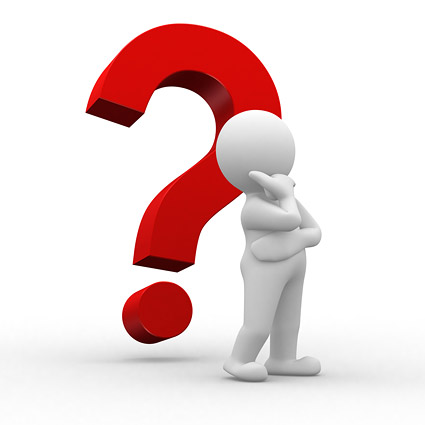 我是誰？
如果有我，
有幾個我？

                         --蓋伊‧海明格
到達詩的反面：讀辛波絲卡〈寫履歷表〉楊佳嫻
人在網絡中被定義，人捕捉自己的存在藉
著那些可被分類的標籤，履歷表格正是此
一狀態的標準展現。
到達詩的反面：讀辛波絲卡〈寫履歷表〉
楊佳嫻
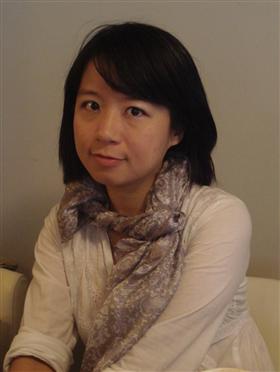 楊佳嫻（1978年6月15日）台灣高雄人，台灣作家、詩人散文家，青年評論家。

國立台灣大學中文所博士現為國立清華大學中文系兼任助理教授

《台灣文學三十年菁英選：新詩三十家》（九歌）中最年輕的入選者
辛波絲卡
1923年7月2日出生於波蘭西部小鎮布寧至今仍居住在這南方大城。

亞捷隆大學念波蘭語與波蘭文學，後來轉到社會學系

1996年諾貝爾文學獎得主
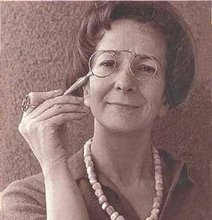 到達詩的反面：讀辛波絲卡〈寫履歷表〉
儘管人生漫長
但履歷表最好簡短       —辛波絲卡

人生可以表格化嗎？
從表格裡，你看見了什麼？
                                                             

                                                             
                                                             到達詩的反面：讀辛波絲卡〈寫履歷表〉
表格 …

表格 …
幫助別人快速抓住我們的人生輪廓，但…
流失的往往比撈獲的要多。
只能填入肯定的回答，因此，請…
限縮人生的寬度與深度、
    去除情感的游移、認同的模糊
    以及思索的歷程。
到達詩的反面：讀辛波絲卡〈寫履歷表〉
表格化的人生，亦即簡化的人生…
以局部代表全部、以結果代替過程。
價格
無關乎價值！
頭銜
非內涵！
到達詩的反面：讀辛波絲卡〈寫履歷表〉
表格化與標籤化的人生…
所有的問題只有簡答模式---
在有限的空間中做出絕對肯定的回答
填填寫寫，彷彿從未和自己交談過…
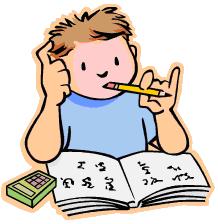 到達詩的反面：讀辛波絲卡〈寫履歷表〉
為什麼我們的過程 都被忽略了呢？
風景
記憶
原因
手段
有很多事情更勝過你在教室內學到的東西
都不在表格的勢力範圍
到達詩的反面：讀辛波絲卡〈寫履歷表〉
一起去看的晚霞
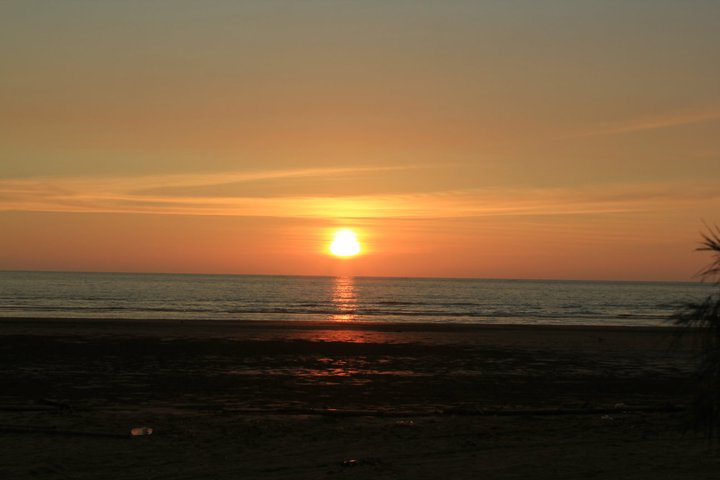 草坪上曬到的太陽
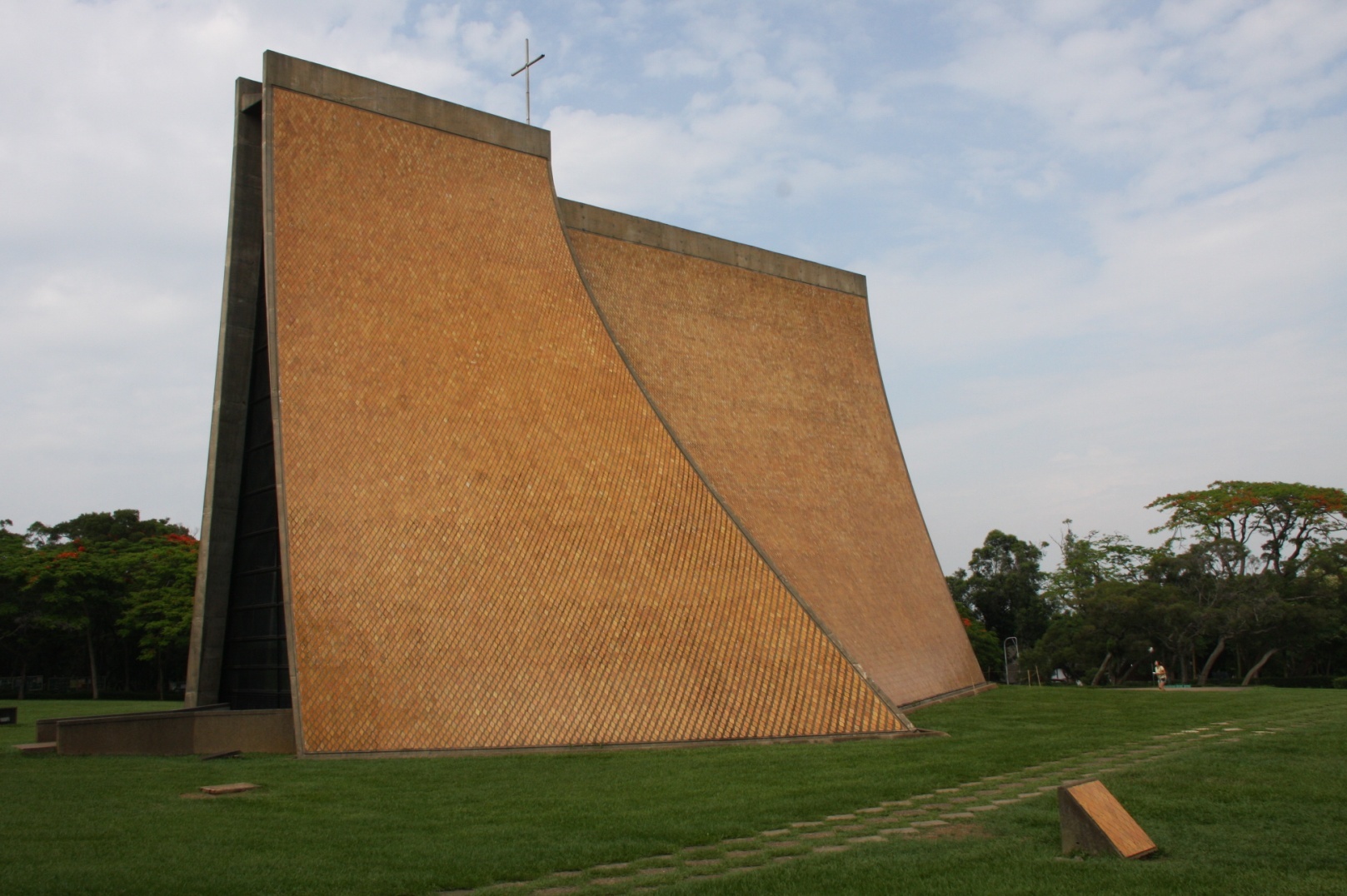 與朋友間的相處
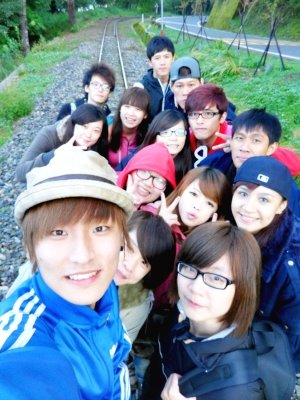 我們所想要抵達的世界是…
解放
表格線條
去除
規定好的選項
運用
描述、抒發來表現
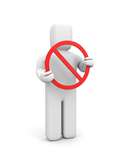 到達詩的反面：讀辛波絲卡〈寫履歷表〉
選項與表格
它並不在意你的經過
你也沒有完全表達的空間
去除這些
讓生命在眾多必然與偶然中發展
而非勾選
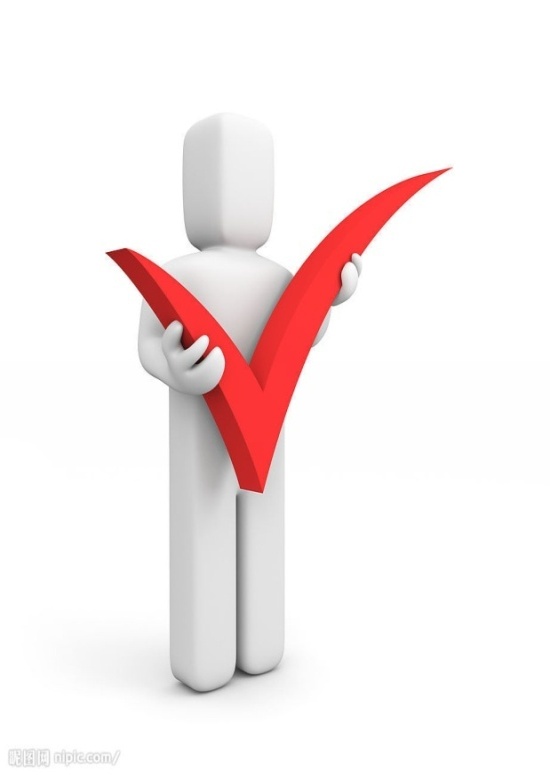 到達詩的反面：讀辛波絲卡〈寫履歷表〉